FrogFitA Mobile Crossfit Companion
Geoffrey Adams, Bryan Kribbs, Matt RatliffComputer Science Department Texas Christian University
NTASC ‘15
FrogFit Team
Geoff Adams
Senior, CS Major
Android Developer, DBA, Tech Lead
Bryan Kribbs
Senior, CITE Major
Admin Site Architect, Document Lead, Testing Lead
Matt Ratliff
Senior, CS Major
Android Developer, Internal Site Architect, Project Lead
NTASC ‘15
2
Overview
Background
What is Crossfit
What is FrogFit
What Makes FrogFit Unique
System Overview
Results and Conclusions
NTASC ‘15
3
Background
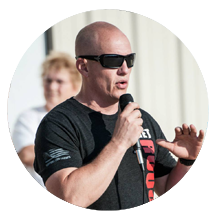 Steve Johnston, a TCU Alumni
Crossfit athlete and founder of Chalkbucket Labs
Realized there is a need in the Crossfit world
Help athletes identify strengths and weaknesses
NTASC ‘15
4
What is Crossfit
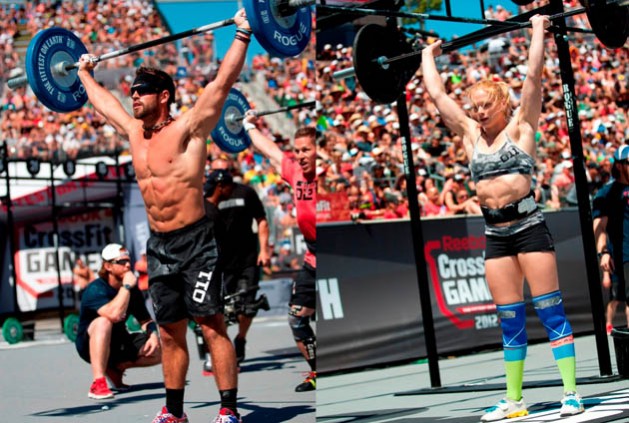 Crossfit is a strength and conditioning program
All encompassing and varied workouts
Developed for military and first responders
Exploded in popularity
Used by general population and elite athlete alike
NTASC ‘15
5
What is Crossfit
Terminology
WOD

Benchmarks/Named Workouts
NTASC ‘15
6
What is Crossfit
WOD
“Workout Of-the Day”
The workout for today, any workout, or any Crossfit activity
We mean Workout

What does a “WOD” entail
A combination of movements that is measured against time, repetitions, or weight.
NTASC ‘15
7
What is Crossfit
Benchmark\Named Workouts
The names are only used to remember the workout

Types of names
Girls – Fran, Isabel, Cindy
Heroes – Murph, Nate, JT
Notables – Fight Gone Bad, 14.1, 15.2

Workouts chosen are popular and repeatable
Can be repeated to measure performance
NTASC ‘15
8
What is FrogFit
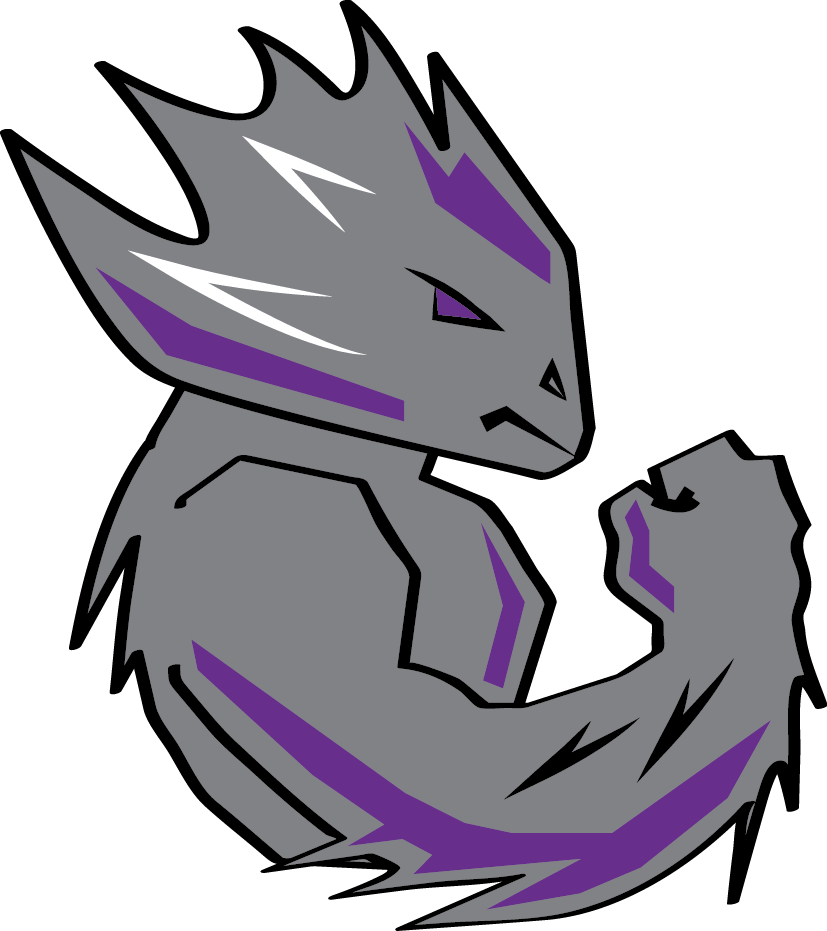 Designed for Crossfit athletes

Breakdown fitness into 8 categories

Scoring athletes on each category

Creating an overall score to show true fitness level
NTASC ‘15
9
FrogFit Categories
Body Weight
Endurance
Heavy Weight
Light Weight
Long 
Olympic Lift
Power Lift
Speed
NTASC ‘15
10
What Makes FrogFit Unique
Providing a FitScore 

Creating a confidence level along side the FitScore

Being able to show a graphical representation of the FitScore 

Visualizing strengths and weakness for athletes
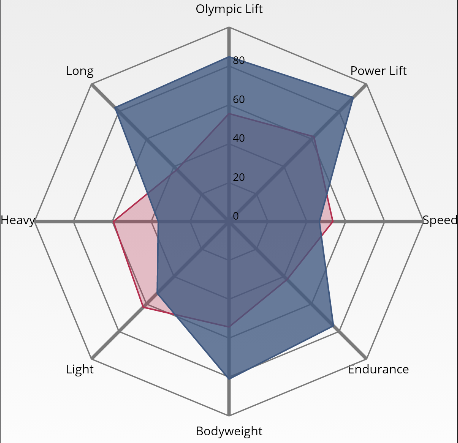 NTASC ‘15
11
What Makes FrogFit Unique
Confidence Score to eliminate “Gaming the System”
Unique Algorithm
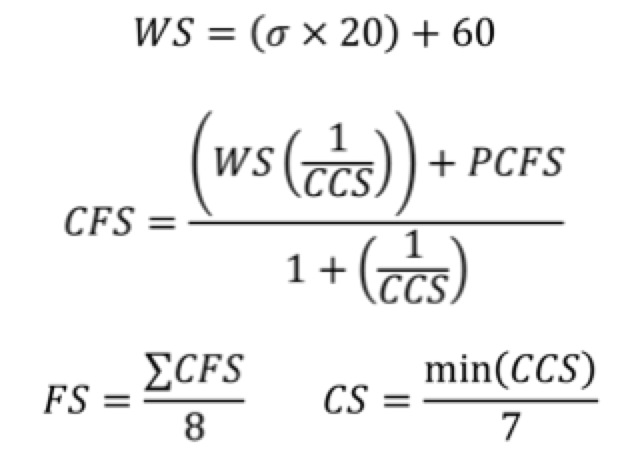 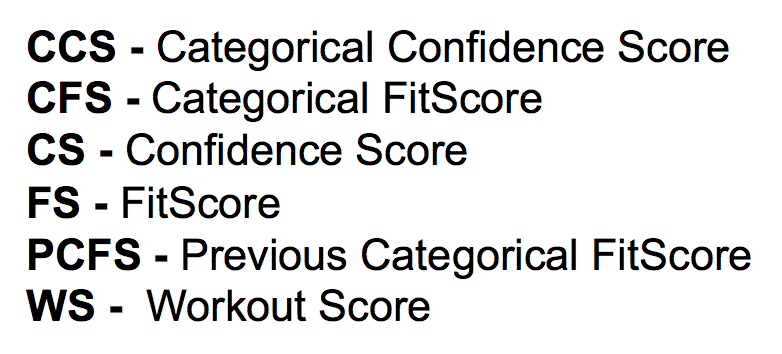 NTASC ‘15
12
Platforms
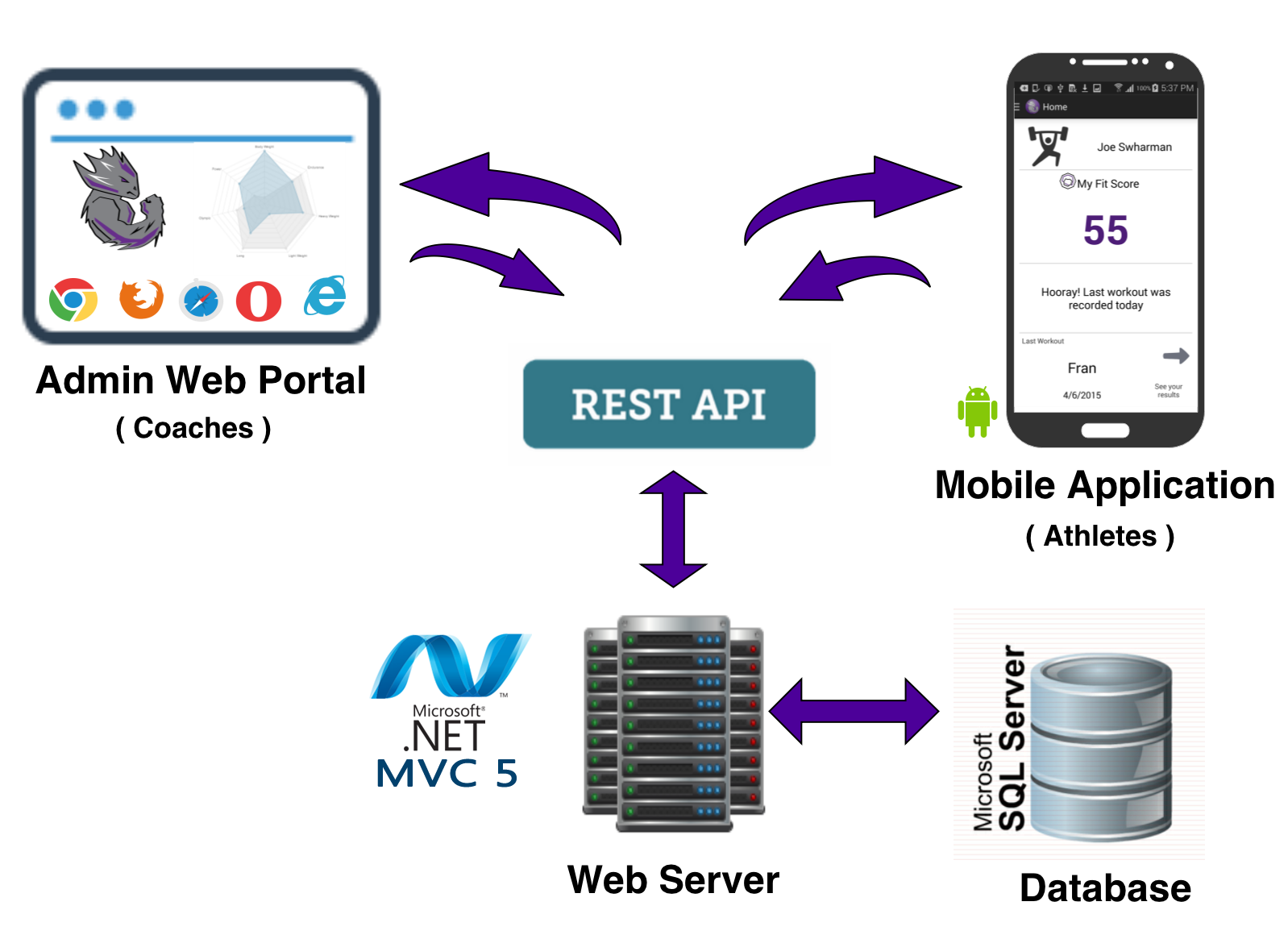 NTASC ‘15
13
Admin Web Portal
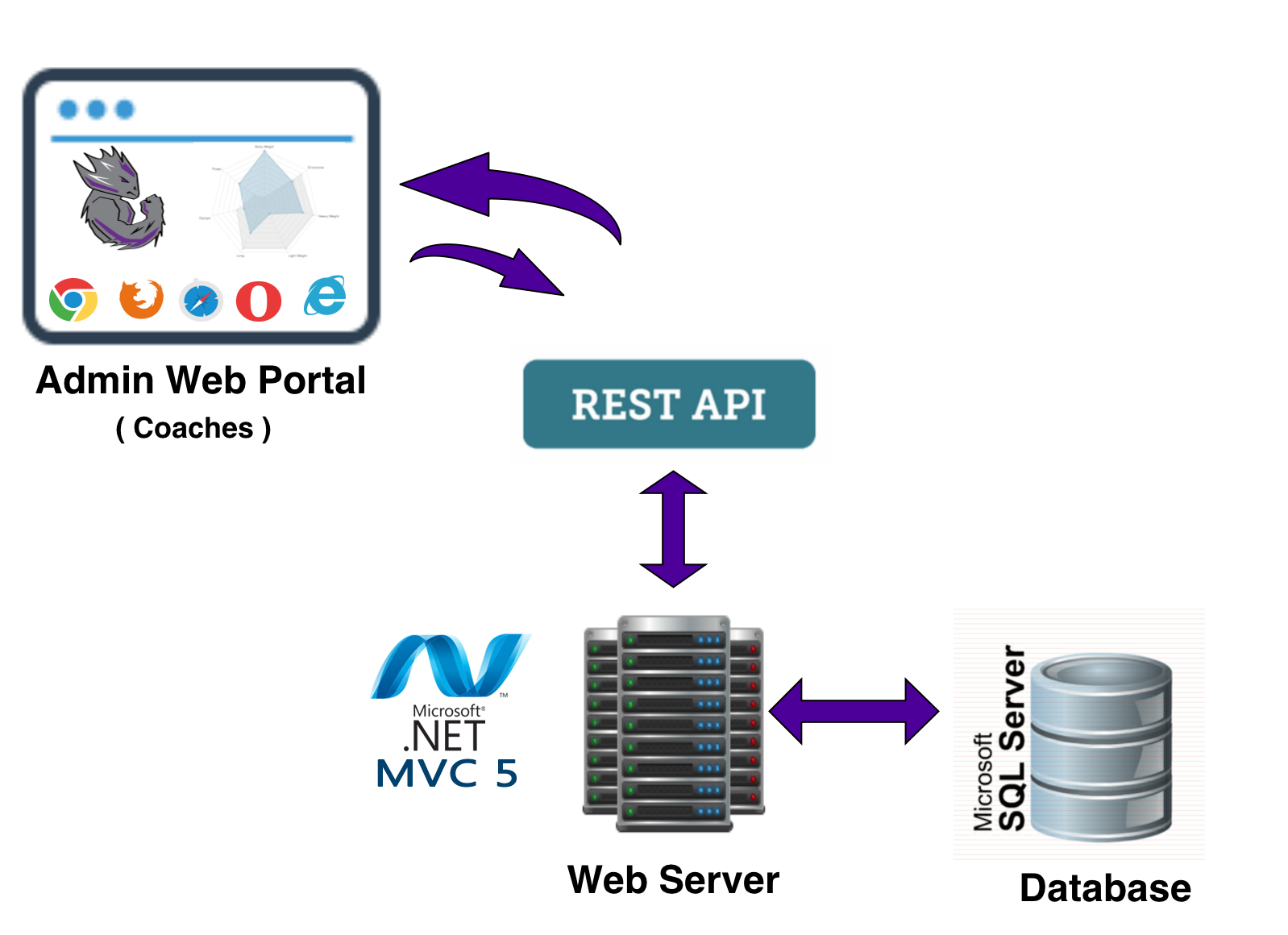 Responsive Web Design
Bootstrap
REST API
ASP.NET MVC 5
Microsoft SQL Server 2012
NTASC ‘15
14
Athlete Mobile Application
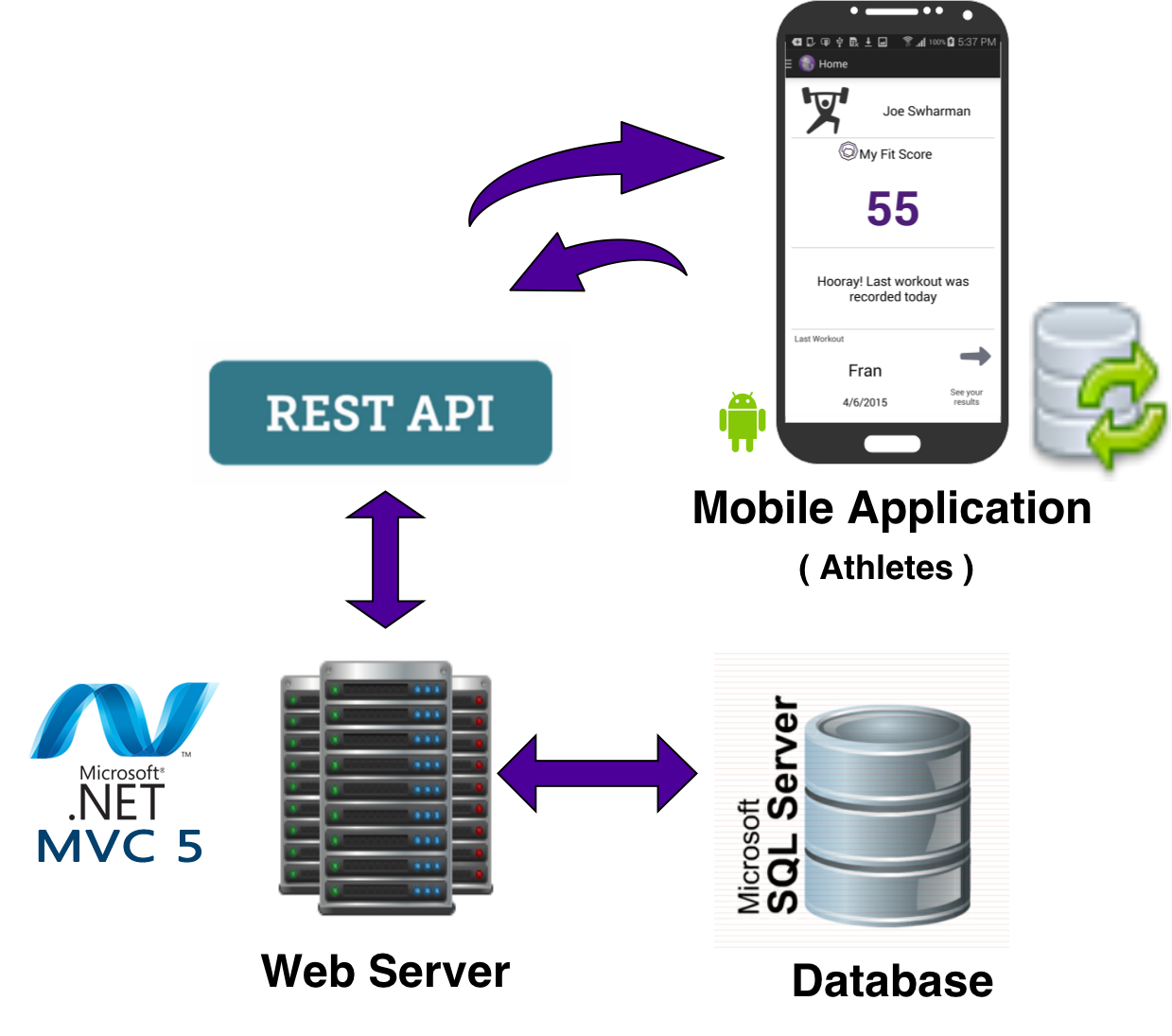 Android Application
Relative layout 
SQLite3 Database
NTASC ‘15
15
Administrative Portal
Home Screen
NTASC ‘15
16
Administrative Portal
Athlete Page
NTASC ‘15
17
Athlete Mobile Application
Home Screen
FitScore Screen
NTASC ‘15
18
Demo
NTASC ‘15
19
Results and Conclusions
A system designed specifically to help Crossfit athletes
Communication and group dynamics was key

Client knowledge was extremely beneficial

New Technologies

Specific Requirements
NTASC ‘15
20
Questions
NTASC ‘15
21